Практика деятельности пришкольного летнего оздоровительного лагеря с дневным пребыванием детей Муниципального общеобразовательного учреждения лицей № 2 г. Рыбинск
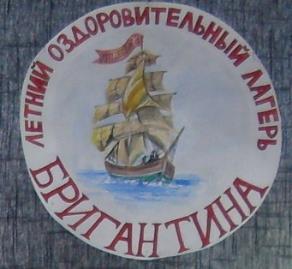 Авторы: Лапина Е.Ю, учитель 
                 Лукашева Я.М., педагог-организатор
2017 г.
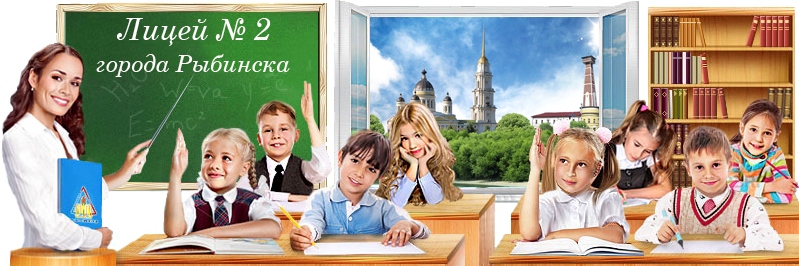 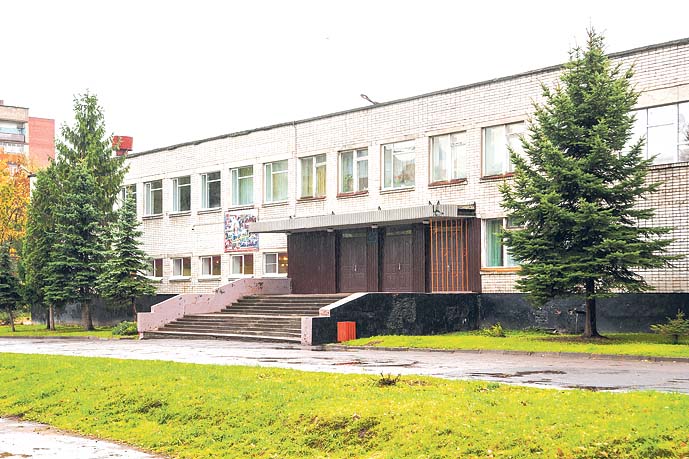 Цель: создание условий для укрепления здоровья, расширения кругозора и развития творческой инициативы школьников
Принципы работы лагеря
принцип личностного подхода;
принцип культуросообразности;
принцип гуманизации межличностных отношений;
принцип дифференцированности;
принцип деятельностного подхода;
принцип использования возможностей социума;
принцип непрерывности воспитания лицея и лагеря.
Структура работы лагеря
Заместитель начальника лагеря
Начальник лагеря
Руководители кружков
Педагог-организатор
Инструкторы по физвоспитанию
Вожатые
Воспитатели
Совет лагеря
1 отряд
2 отряд
3 отряд
Командир отряда, культмассовый центр, редколлегия
Нормативные документы
Приказы и положения
Должностные инструкции
Инструкции
Приказ об открытии лагеря и сопутствующие к нему приказы
Положение о лагере с дневным пребыванием детей
Положение о детском самоуправлении
Правила внутреннего распорядка для работников летнего лагеря
Программа лагеря
Начальника лагеря
Заместителя начальника лагеря
Педагога-организатора
Физкультурного инструктора
Руководителя кружка
Воспитателя
По противопожарной безопасности
Правила проведения пешеходных экскурсий
Безопасность при проведении культмассовых мероприятий в помещении и на улице
Правила организации спортивных мероприятий
Наши социальные партнёры
Музей Ф.Ф. Ушакова в г. Рыбинске
д/к «Вымпел»
Общественный культурный центр
Лаборатория «Мастера науки»
Рыбинский кукольный театр
Муниципальное общеобразовательное учреждение лицей № 2
(летний лагерь)
г. Рыбинск
Выездной планетарий г.Ярославль
ГИБДД
Театр ростовых кукол
 г. Вологда
Выездной цирк
 г. Ярославль
Центр детского и юношеского туризма и экскурсий
Рыбинский музей-заповедник
Фоторепортаж о поездке в музей «Космос»
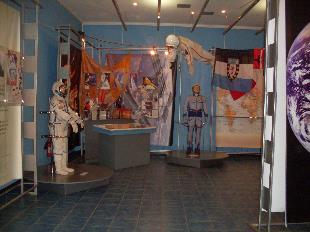 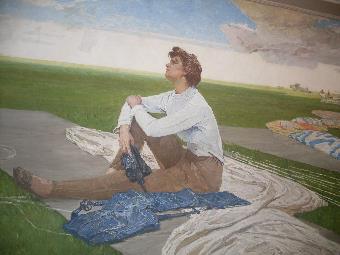 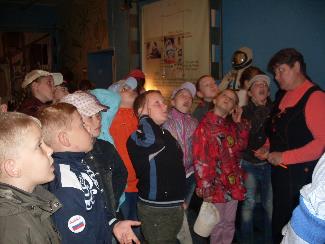 Вот такие бывают скафандры
А что там наверху?
Наша «Чайка»
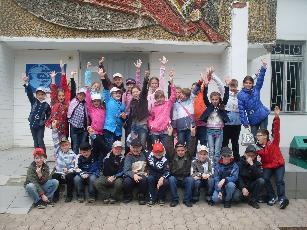 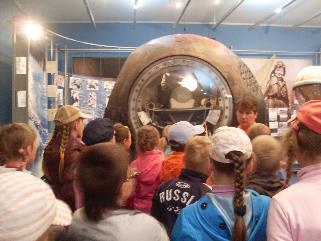 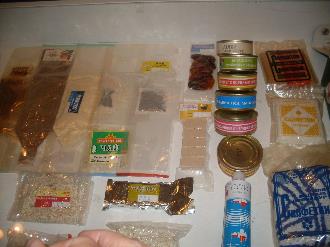 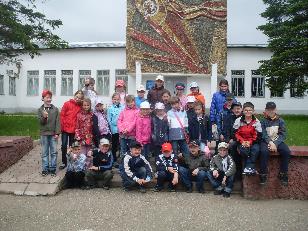 Спускаемый аппарат
Космический обед
Тематическая смена «Киномания» 2016 г.Итоговый продукт:1- Рыбинск2- Солнце
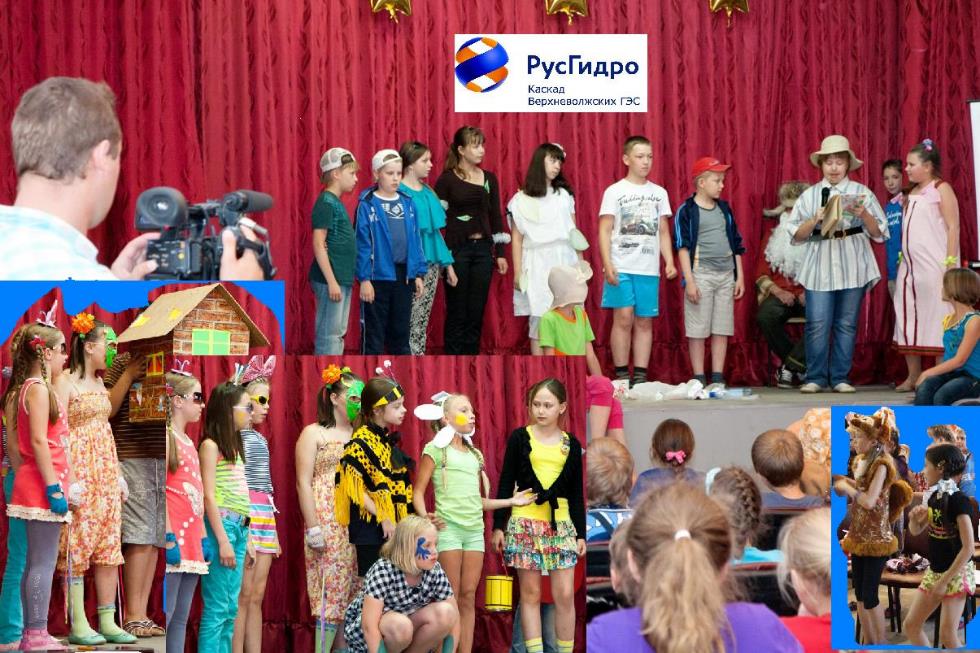 Результаты анкетирования
Проблемы
Школа- пункт проведения ЕГЭ, ОГЭ.
Штатное расписание. Многие учителя- организаторы ЕГЭ, ОГЭ.
Размещение лагеря на базе другой школы.
Увеличение стоимости платных услуг (театр, музей, кино).
Требования к организации загородных поездок. Стоимость загородных поездок
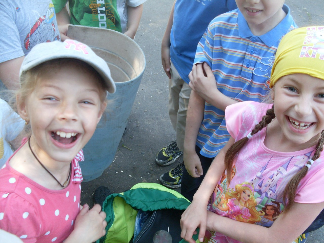 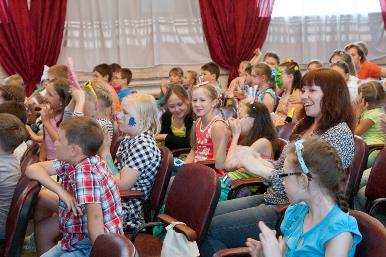 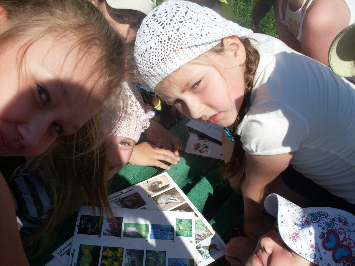 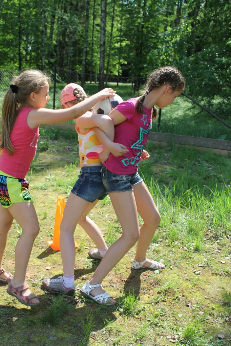 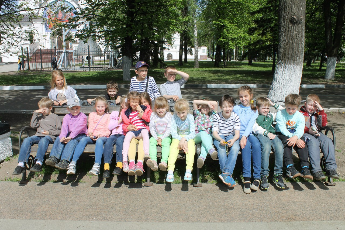 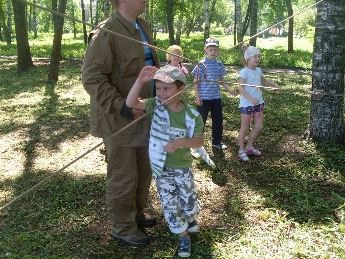 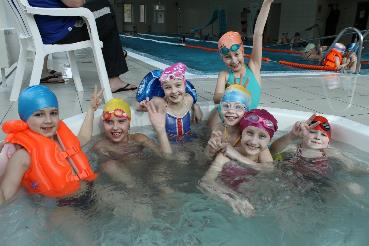